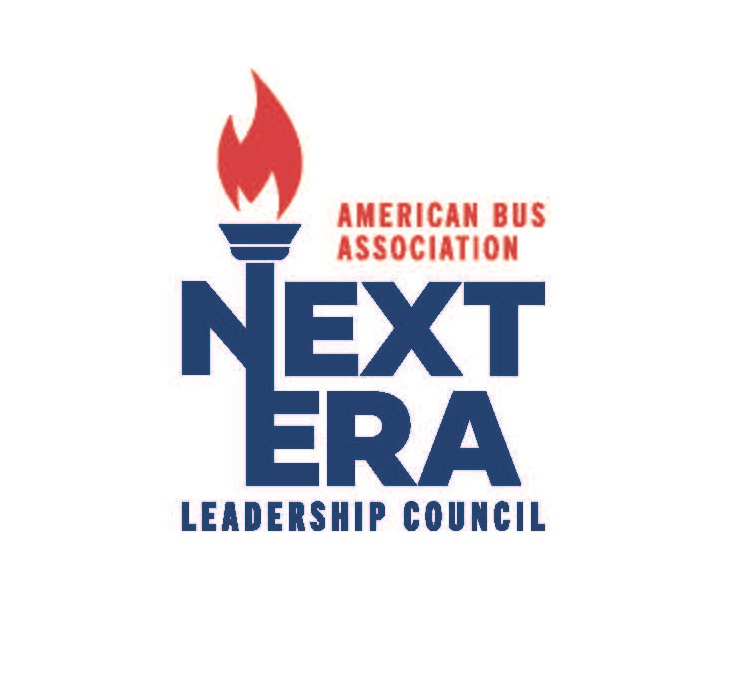 Sponsored By:
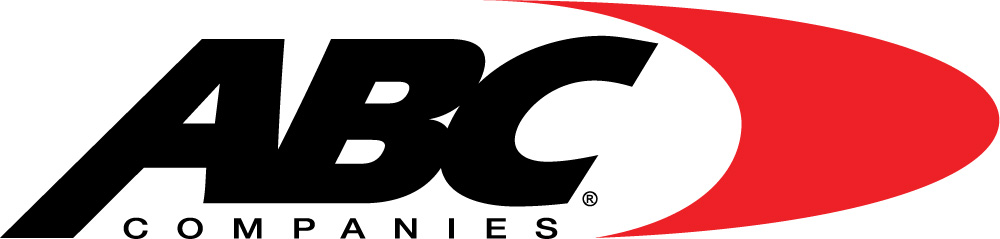 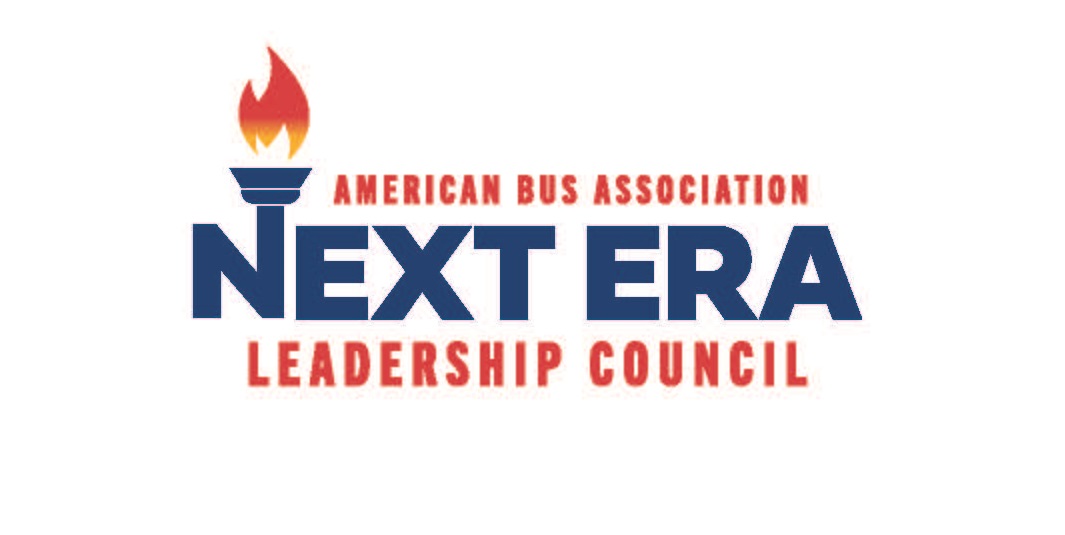 Original Work Group
Evan Anderson			Elizabeth Hall*
Alex Berardi				John Henry
Peter Borowsky			Scott Henry*
Luke Busskohl*			Brooks Jalbert
Mike Canine*				Shannon Kaser
Ryhan Cornell				Jack Kaufman
John Croswell				Robert Saucedo
Kyle DeVivo				Alison Sherman 
Michael Giddens			Michelle Tupman
Jeff Greteman*
Lauren Grote
*Current ABA Board Member
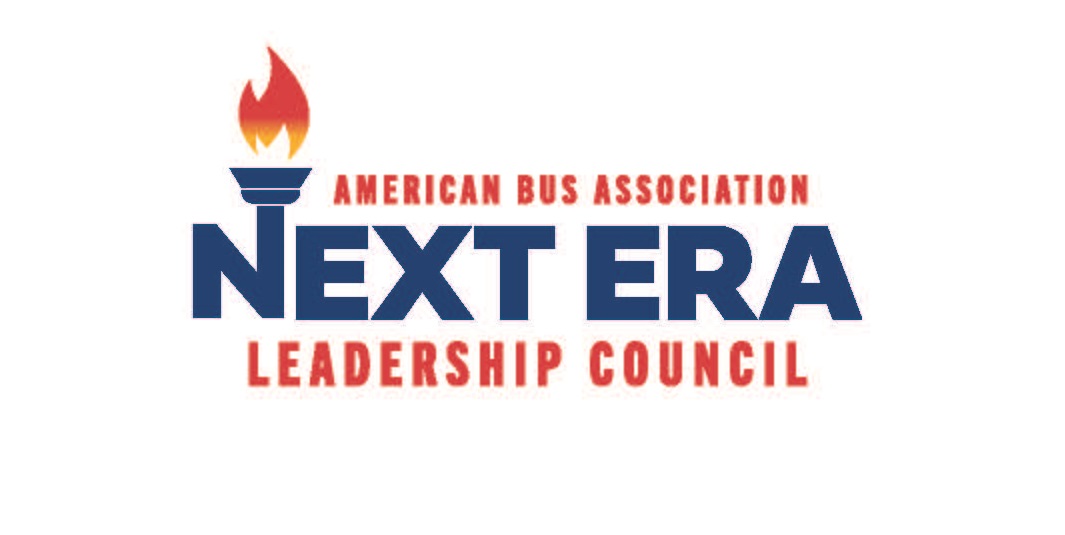 Driving Success Together: Empowering the Future of Motorcoach Travel


Support the next generation of Motorcoach owner-operators.  Next Era Leadership Council seeks to preserve the rich and unique history of motorcoach travel while focusing on the long-term future and sustainability of the motorcoach travel and tourism industry.
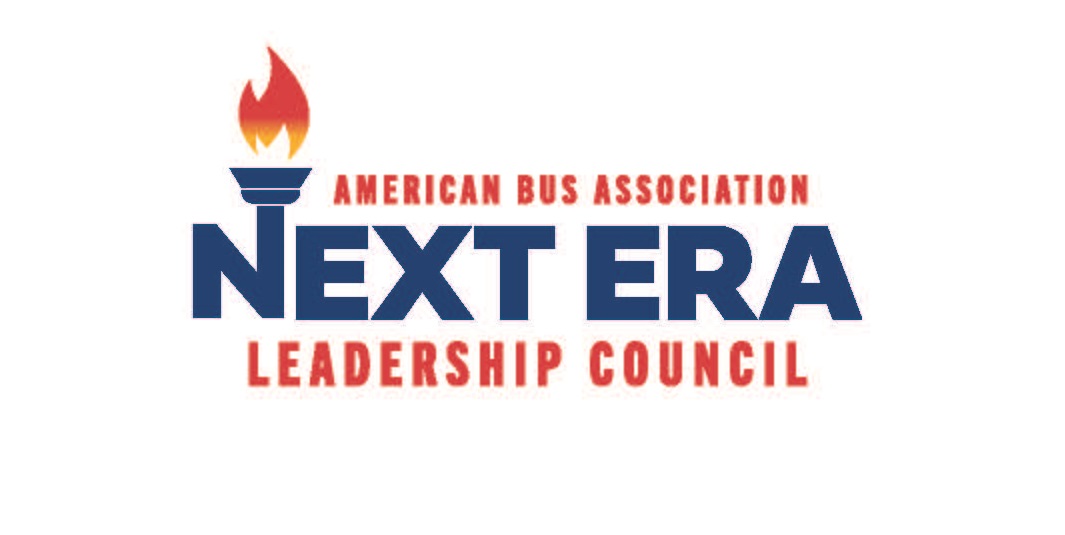 Goal
Enhance industry future 
leadership of ABA
Longevity of industry
Create and engage a pipeline of next-generation team/staff
Provide support, resources, and education to encourage and mentor future generations
Generate and drive awareness of multigenerational business operations in the motorcoach industry
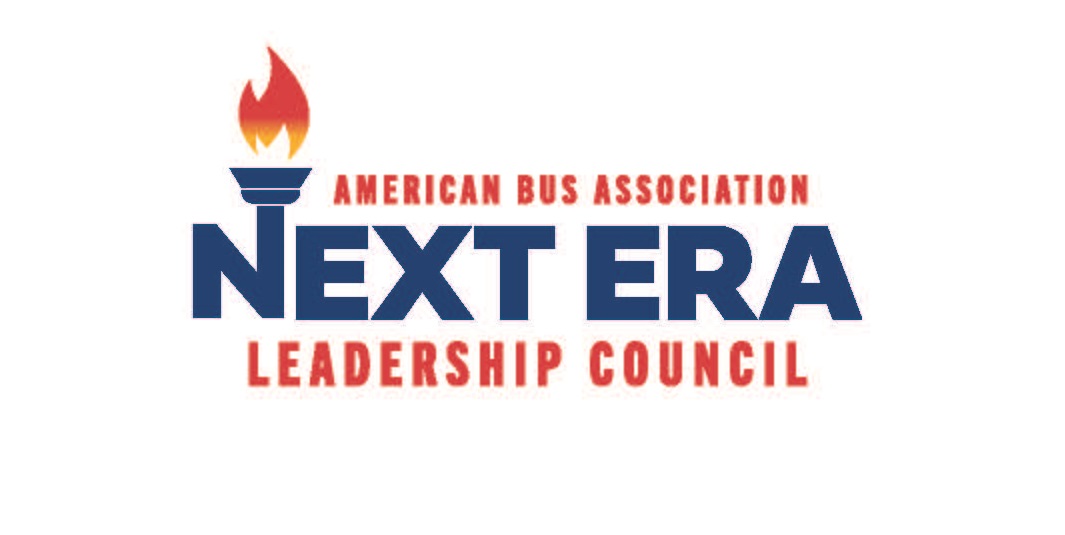 Leadership Team
Vice Chair			Kyle DeVivo
Sponsor Liaison		Ryhan Cornell
Education 			Jack Kaufman
Marketing			Ben Rome - ABA
Business Sustainability	Lauren Grote		Jen Stanley
Business Planning		Pete Borowsky	Alison Sherman
Business Operations	Evan Anderson	John Croswell
**Government Affairs	Working with ABA Government Affairs to plan
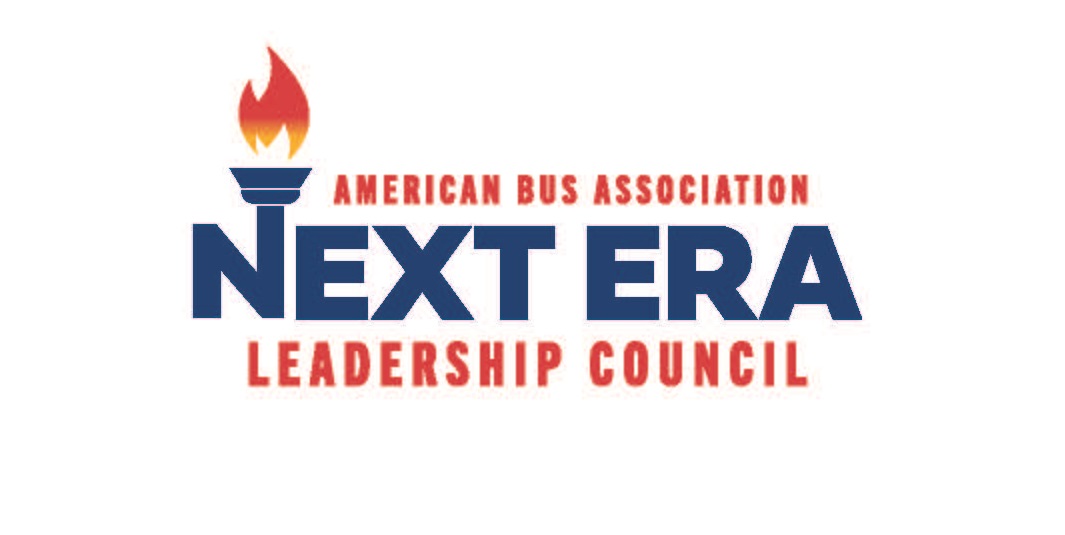 Focus and Pillars
Business Sustainability
Industry safety
Customer Experience
Business Planning
Transition & Succession Planning
Crisis and Emergency Management Support
Networking and industry support
Government Advocacy
Grassroots member development
Education on working with policymakers
Business Operations
Recruitment, retention and training all employees
Human resources – Employee engagement and mental health
Technology Development
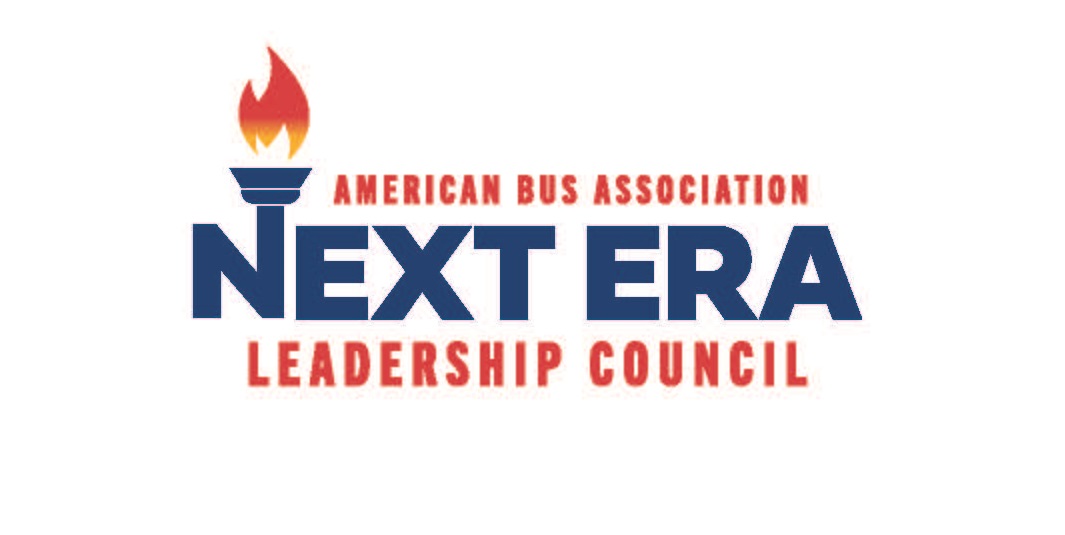 Council Development
Meeting Frequency 
Quarterly Meetings for members
Quarterly Meetings for leadership

Future Education and Support 
	Survey to members providing feedback on order of importance

Marketplace – Philadelphia 2025
			Friday evening - Social Reception 
			Roundtable/Education Session following ABA Board Meeting
			Designated NELC Education Sessions
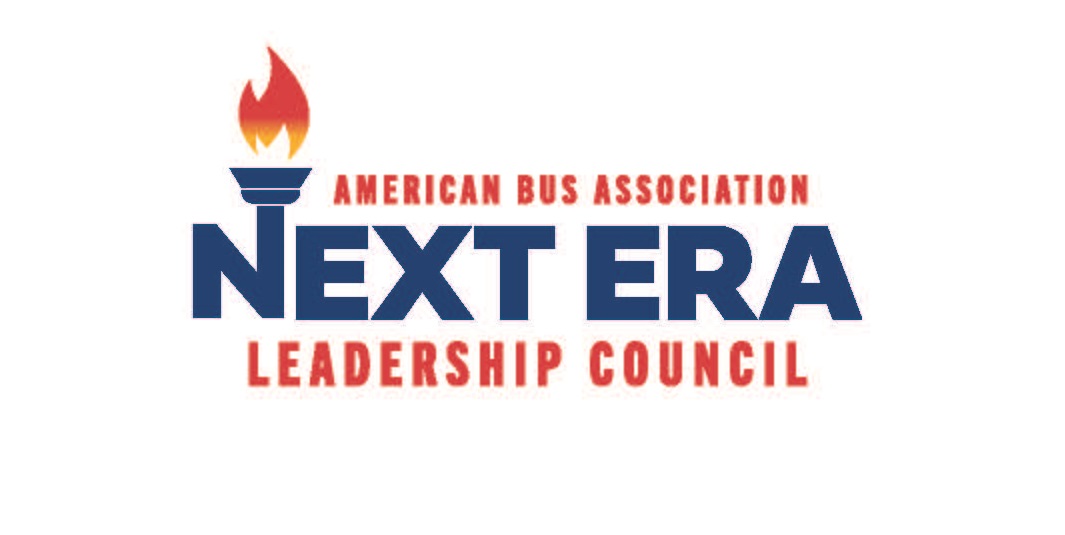 Council Development
ABA Marketing
NELC Prescence on ABA Communication Platforms
NELC Supporting Materials
  Next Era Leadership Award
Innovation and Change
Longevity of Industry
Define Membership 
Eligibility of membership
Application Process
Member Recruitment
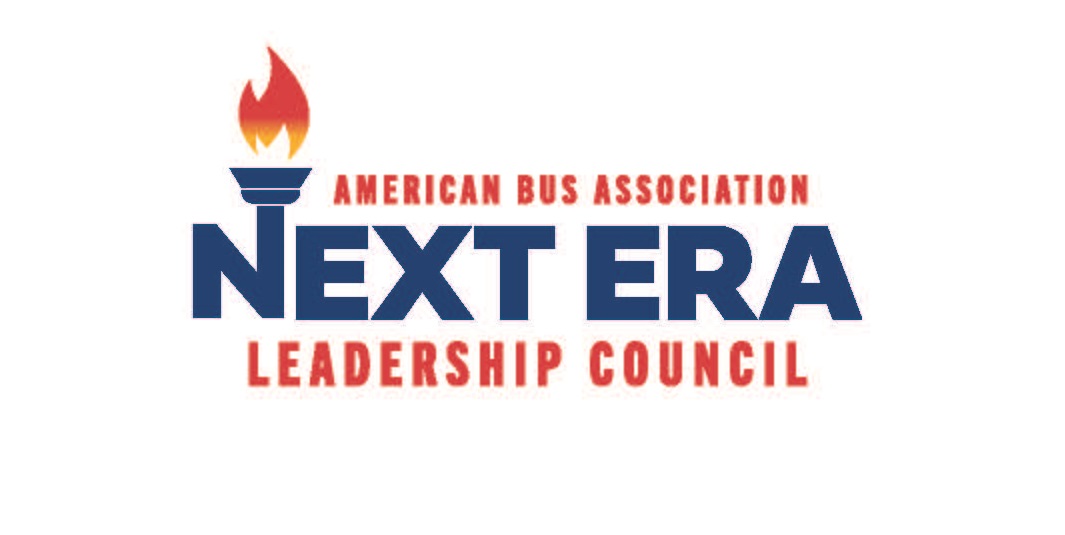 Questions

ABA Staff Support – Peter Pantuso